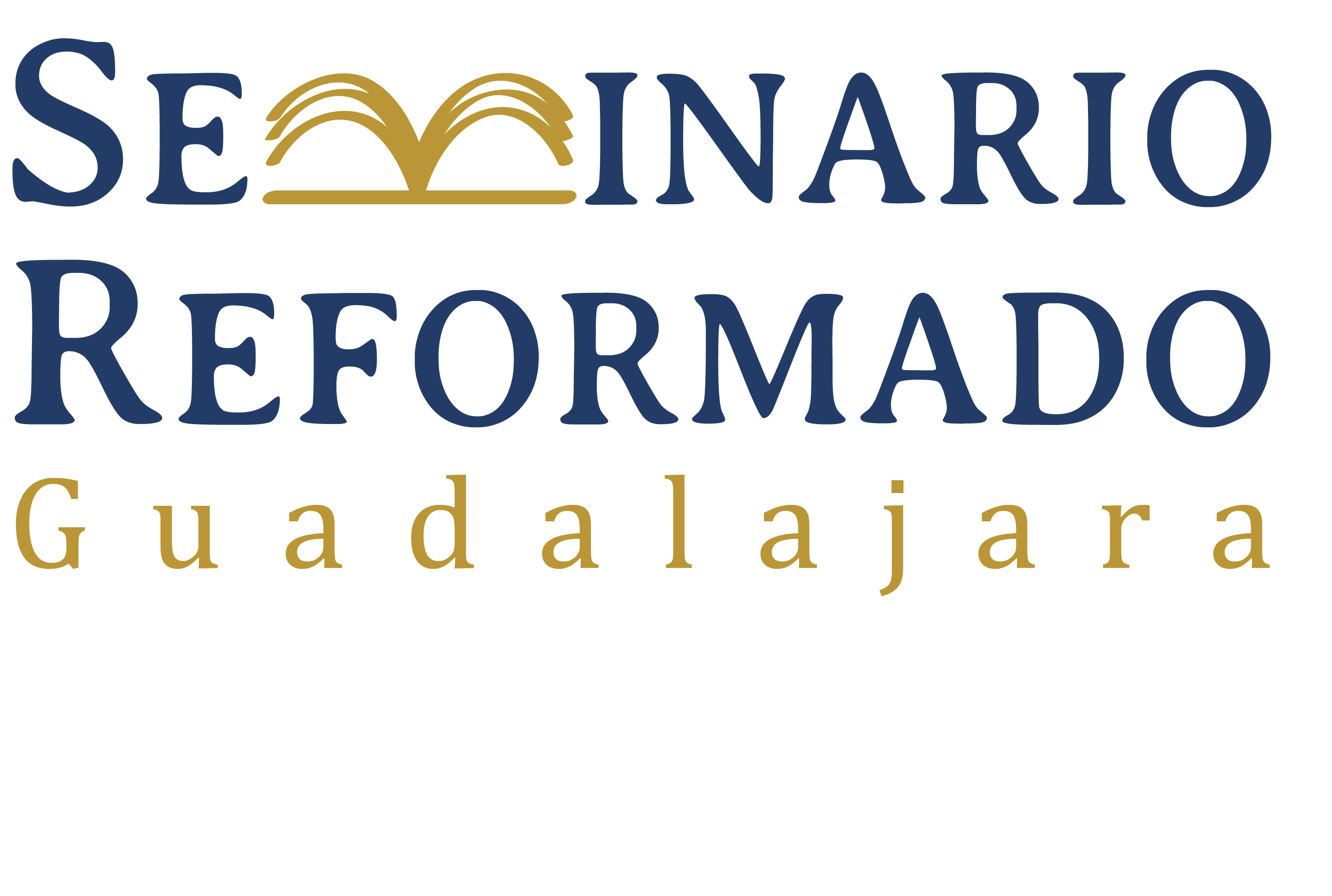 Hermenéutica I
Escuelas de interpretación
Alejandrina - alegórica
Antioqueña - textual
Medieval - cuádruple
Eclesiástica - tradicional
Herética - anti-tradicional e idiosincrásica
Luterana - cristológica
Calvinista - gramatico-histórica
Dogmática - teológica
Redentor-histórica - historia de la redención
Modernista - crítica
Posmodernista - lector libre
El círculo hermenéutico
Partes del Texto
Todo el Texto
Todo el Texto
Contexto canónico
Función en el libro
Género literario
Autor
Audiencia original
Contexto histórico
Contexto cultural
Partes del Texto
Partes del Texto
Nosotros los lectores
Contexto histórico
Contexto cultural
Audiencia actual
Perspectivas personales o grupales
Todo el Texto
Contexto canónico
Función en el libro
Género literario
Autor
Audiencia original
Contexto histórico
Contexto cultural
Nosotros los lectores
Contexto histórico
Contexto cultural
Audiencia actual
Perspectivas personales o grupales
Partes del Texto
Todo el Texto
Contexto canónico
Función en el libro
Género literario
Autor
Audiencia original
Contexto histórico
Contexto cultural
El Espíritu Santo
Nosotros los lectores
Contexto histórico
Contexto cultural
Audiencia actual
Perspectivas personales o grupales
La iglesia
durante los siglos
Contexto histórico
Contexto cultural
Audiencia
Perspectivas personales o grupales
Partes del Texto
Todo el Texto
Contexto canónico
Función en el libro
Género literario
Autor
Audiencia original
Contexto histórico
Contexto cultural
El Espíritu Santo
Principios básicos
Solo la Biblia, como palabra de Dios, es infalible.
No somos ni los únicos ni los primeros ni los mejores intérpretes.
La Biblia interpreta la Biblia.
La analogía de la fe
El contexto es primordial.
Debemos interpretar con dependencia del Espíritu Santo, para la edificación del pueblo de Dios y para la gloria de Dios.
Confesión de Fe de Westminster
1:9 La regla infalible para interpretar la Biblia, es la Biblia misma, y por tanto, cuando hay dificultad respecto al sentido verdadero y pleno de un pasaje cualquiera (cuyo significado no es múltiple, sino uno solo), éste se debe buscar y establecer por otros pasajes que hablen con más claridad del asunto. (1) 1. Hechos 15:15,16; 2 Pedro 1:20,21.